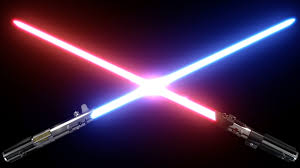 God’s Light Saber
Most of you know about star wars and the light saber.
3 Texts
Psalm 119:105 Your word is a lamp to my feet And a light to my path.
3 Texts
Psalm 119:105 Your word is a lamp to my feet And a light to my path. 
Ephesians 6:17 And take the helmet of salvation, and the sword of the Spirit, which is the word of God
3 Texts
Hebrews 4:12 For the word of God is living and powerful, and sharper than any two-edged sword, piercing even to the division of soul and spirit, and of joints and marrow, and is a discerner of the thoughts and intents of the heart.
As a Sword
The Word of God is:
Sharp
2 Edged
Part of the armor of Christians
An offensive weapon – to kill false teaching
Word of God is a Light Saber
Pointer
Used in surgery
Message cuts to the heart
Sharp as a sword
Laser
Word of God is a Light Saber
Penetrates
Can see what is inside of us 
Soul and Spirit
Joints and Marrow
Laser
X-ray
Word of God is a Light Saber
It will light the way
A light to my path
Jesus came to give us light
In Him was life, and the life was the light of men. John 1:4
Laser
X-ray
Illuminate
Word of God is a Light Saber
Read the Word of God
Warm your heart
Set you on fire for God
Ezekiel – fire in his bones
Laser
X-ray
Illuminate
Microwave
Word of God is a Light Saber
The Bible reads and reveals the heart of man
It shows us the movie of the history of man – sin – and salvation
Laser
X-ray
Illuminate
Microwave
DVD, CD disk
Word of God is a Light Saber
Motion light that detects intruders
The Bible provides for us peace of mind, comfort
Laser
X-ray
Illuminate
Microwave
DVD, CD disk
Security
Word of God is a Light Saber
Light waves let our brain see color
The Bible is in living, brilliant color
Revelation is in color and HD
Laser
X-ray
Illuminate
Microwave
DVD, CD disk
Security
Color
Word of God is a Light Saber
Laser
X-ray
Illuminate
Microwave
DVD, CD disk
Security
Color
UV Light
Detect counterfeit money
The Bible can detect the false teacher and expose them as counterfeit
Challenge for Us
Turn on this light saber
Learn how to use it
Become skillful in the word
Challenge for Us
Hebrews 5:12-13  12 For though by this time you ought to be teachers, you need someone to teach you again the first principles of the oracles of God; and you have come to need milk and not solid food. 13 For everyone who partakes only of milk is unskilled in the word of righteousness, for he is a babe.